Lecture 03: Probability Decision Theory
Objectives:
Probability Decision Theory
Probability Functions
Prior Probabilities
Class-Conditional Probabilities
Posterior Probabilities
Bayes Rule
Resources:
DHS: Chapter 2 (Part 1)
R.G.O. : Intro to PR
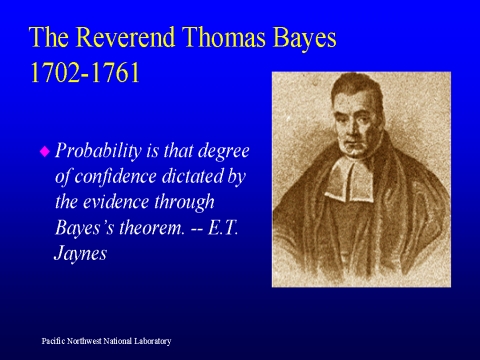 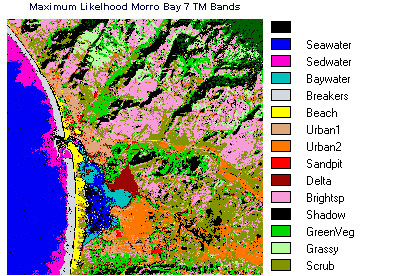 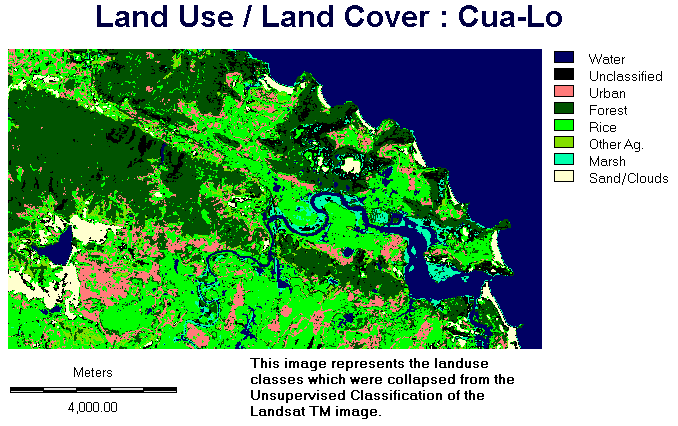 Feature Extraction
Segmentation
Sensing
Image Processing Example: Sorting Fish
Sorting Fish: we seek to sort incoming fish according to their species using an optical sensing system (e.g., sea bass or salmon?)
Problem Analysis:
We will set up one or more cameras, collect some sample images to use for system development.
How much data do we need to collect to develop a high performance system?
We decide to extract features automatically from the images.
With a little bit of thought, we decide to consider features such as length, lightness, width, number and shape of fins, position of mouth, etc.
But how do we decide what is the best combination of features?
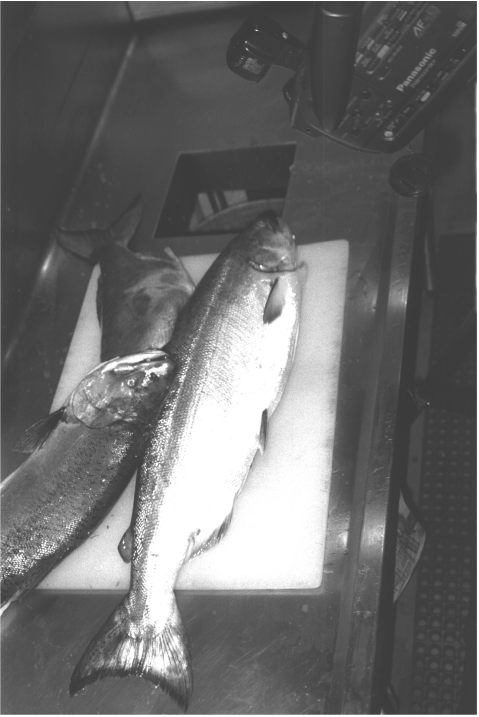 Feature Combination: Width And Lightness
Treat features as a N-tuple (two-dimensional vector)
Create a scatter plot
Draw a line (regression) separating the two classes
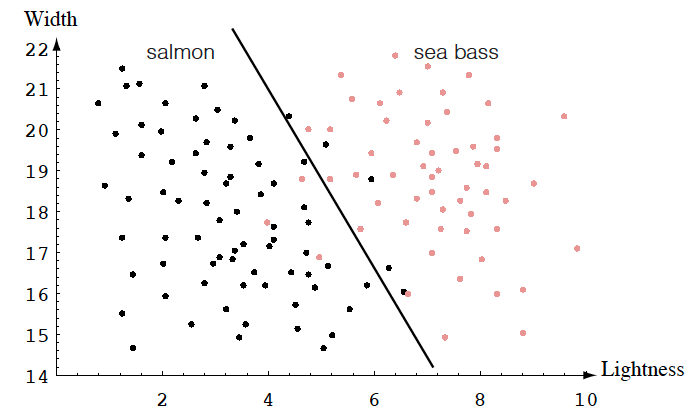 Probability Decision Theory
Bayesian Decision Theory is a fundamental statistical approach to the problem of pattern classification.
It allows us to quantify the tradeoffs between various classification decisions using probability and the costs that accompany these decisions.
We assume all relevant probability distributions are known.
Later, as part of the machine learning process, we will learn how to estimate these from data.
Can we exploit prior knowledge using Bayesian Decision Theory?
For example, in our fish classification problem:
Are the sequence of fish predictable? (statistics)
Is each class equally probable? (uniform priors)
What is the cost of an error? (risk, optimization)
Prior Probabilities
Class-Conditional Probabilities
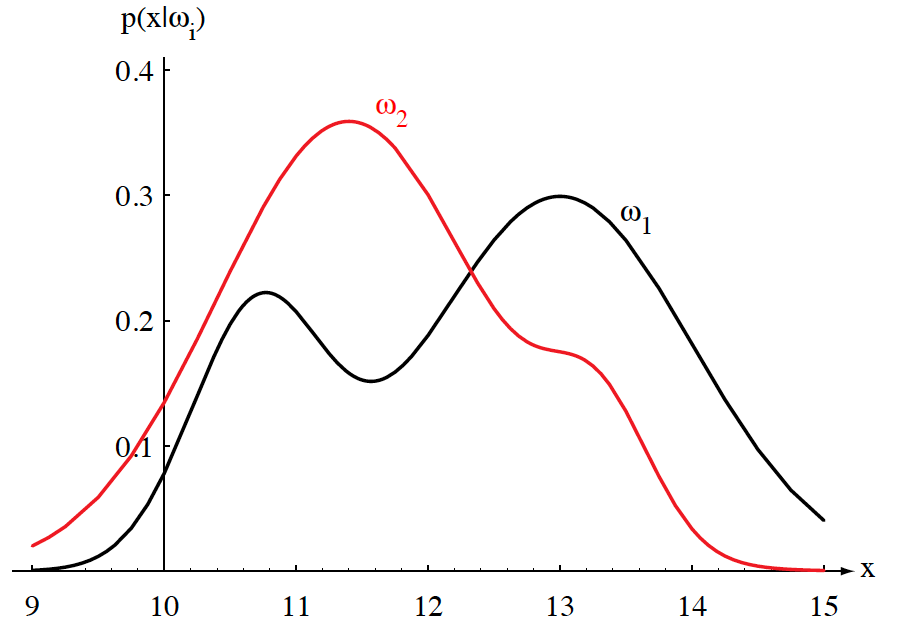 Probability Functions
Bayes Formula
Posterior Probabilities
Posteriors Sum To 1.0
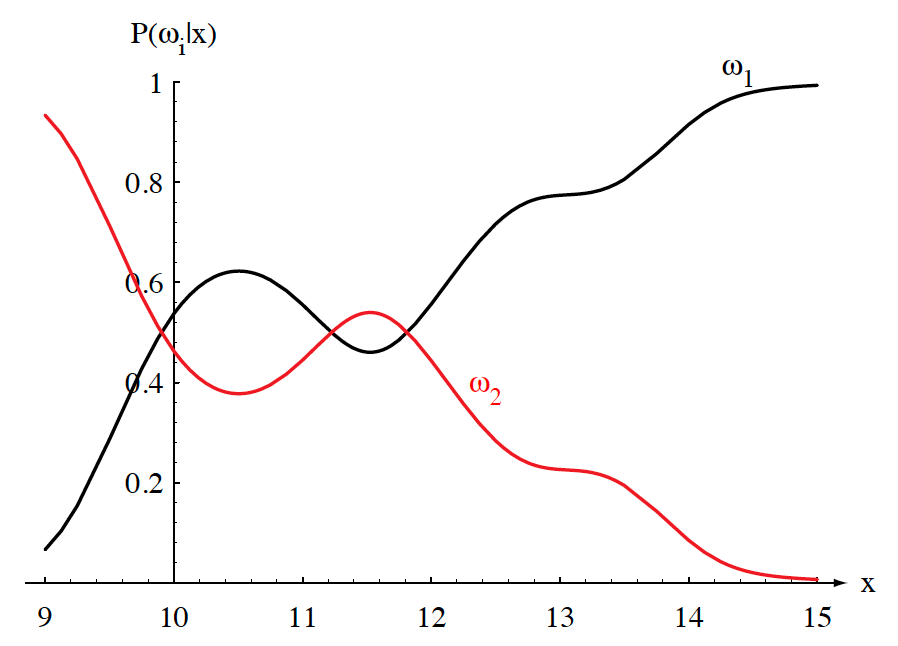 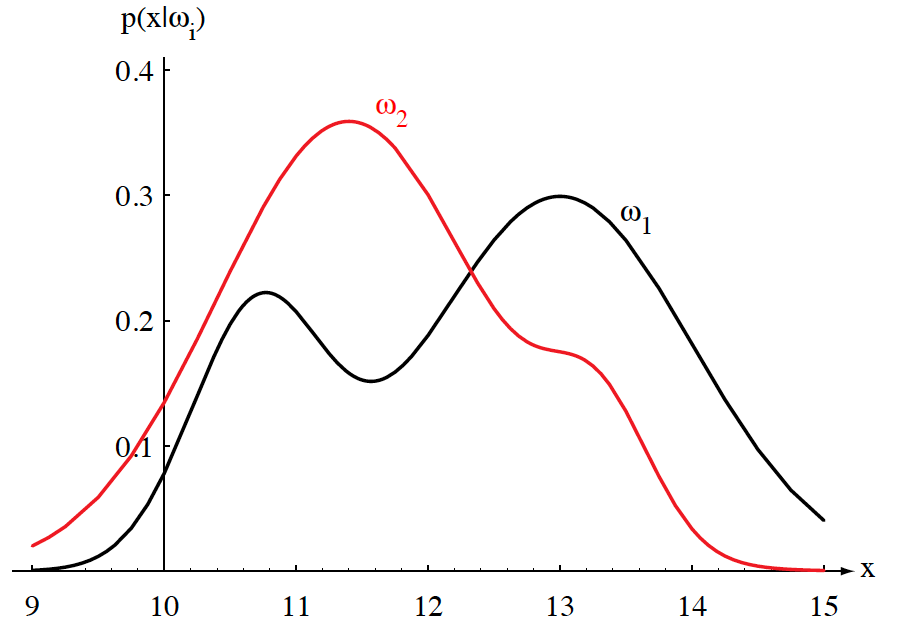 Evidence
Bayes Decision Rule
Summary
Probability Decision Theory: allows us to quantify the tradeoffs between various classification decisions using probability and the costs that accompany these decisions.
Prior Probabilities: reflect our knowledge of the problem, which comes from “subject matter expertise.”
Likelihoods: A model that assesses the probability a specific feature vector could have occurred from a specific class.
Posterior Probabilities: the probability a class occurred given a specific feature vector (converts a measurement to a probability that it came from a specific class).
Bayes Rule: factors a posterior into a combination of a likelihood, prior and the evidence. Is this the only appropriate engineering model?
Bayes Decision Rule: choose the class that has the highest posterior.